Preparing Your FY24 End of Year DataKathy Olesen-Tracey, Senior Director for AEL Rupa Sameer, Director for AEL
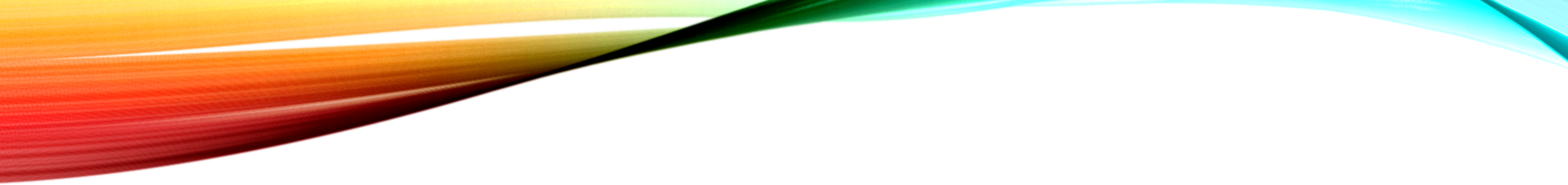 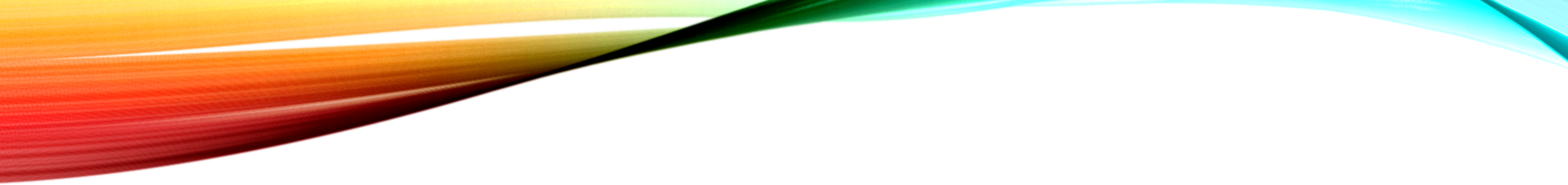 Goals and Agenda
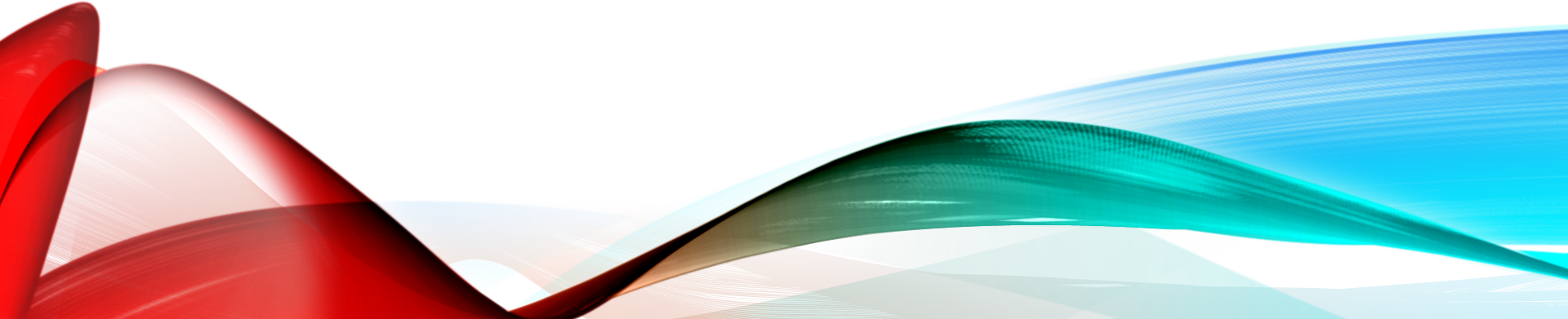 Current SFY24 Data
58,411 Participants
22,987 Registered Students 
807 ICAPS Learners
	417 ABE Learners
	206 ASE Learners
	126 ELA Learners
	  58 IELCE Learners
35.82% Measurable Skill Gains
	Education Functioning Level
	HSE Attainment
MSGs such as ICAPS completions and Transitions to Post Secondary education will be identified after the DAISI data is frozen.
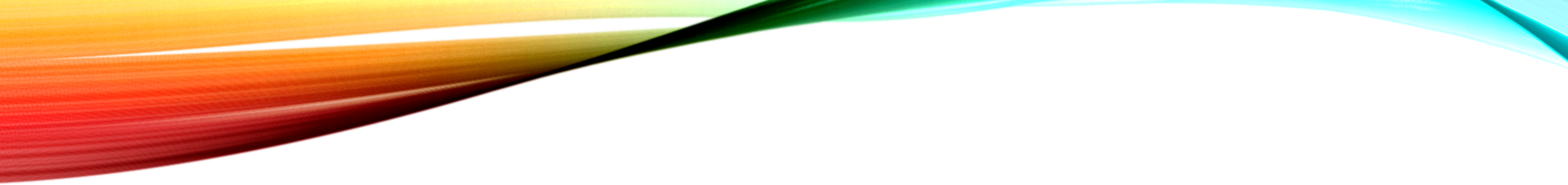 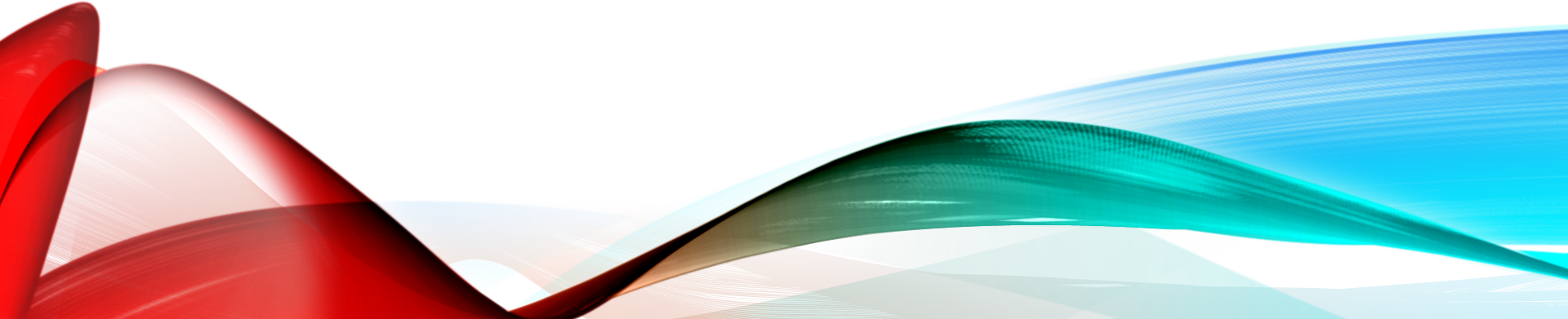 The Why: WIOA’s Statistical Adjustment Model
The SAM informs our OCTAE Federal Negotiations and Expected Performance Outcomes
The Why audience
Section 116 of the Workforce Opportunity and Innovation Act (WIOA) requires the development and dissemination of an objective statistical model that will be used to make adjustments to negotiated levels of performance for actual economic conditions and characteristics of participants. 
 Liv
DAISI Data that INFORMS the SAM
Participant demographic data
Highest degree or level of school completed
Entering Education Functioning Level (Omitting ABE Level 1 or 2)
Labor force status on entry 
Barriers to Employment 
Long term unemployed 
Individuals with disabilities
Homeless Individuals /runaway youth
Ex-offenders
Exhausting TANF withing 2 years
Single parents
Displaced homemakers
Migrant and seasonal farmworkers
Low-income individuals
This is a powerful tool in public speaking. It involves varying pitch, tone, and volume to convey emotion, emphasize points, and maintain interest:
Pitch variation
Tone inflection
Volume control
The Outcome: New Targets
State Fiscal Year 2026
31.5% Employment 2nd Quarter
34.5% Employment 4th Quarter
32.0% Credential Rate
41.5% MSG Rate
State Fiscal Year 2025
31.4% Employment 2nd Quarter
33.4% Employment 4th Quarter
31.8% Credential Rate
41% MSG Rate
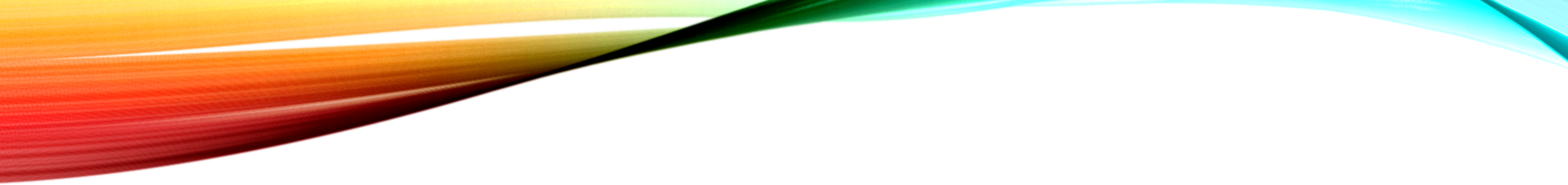 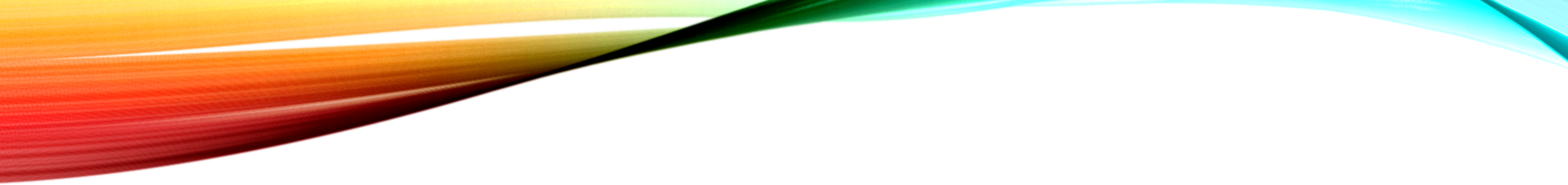 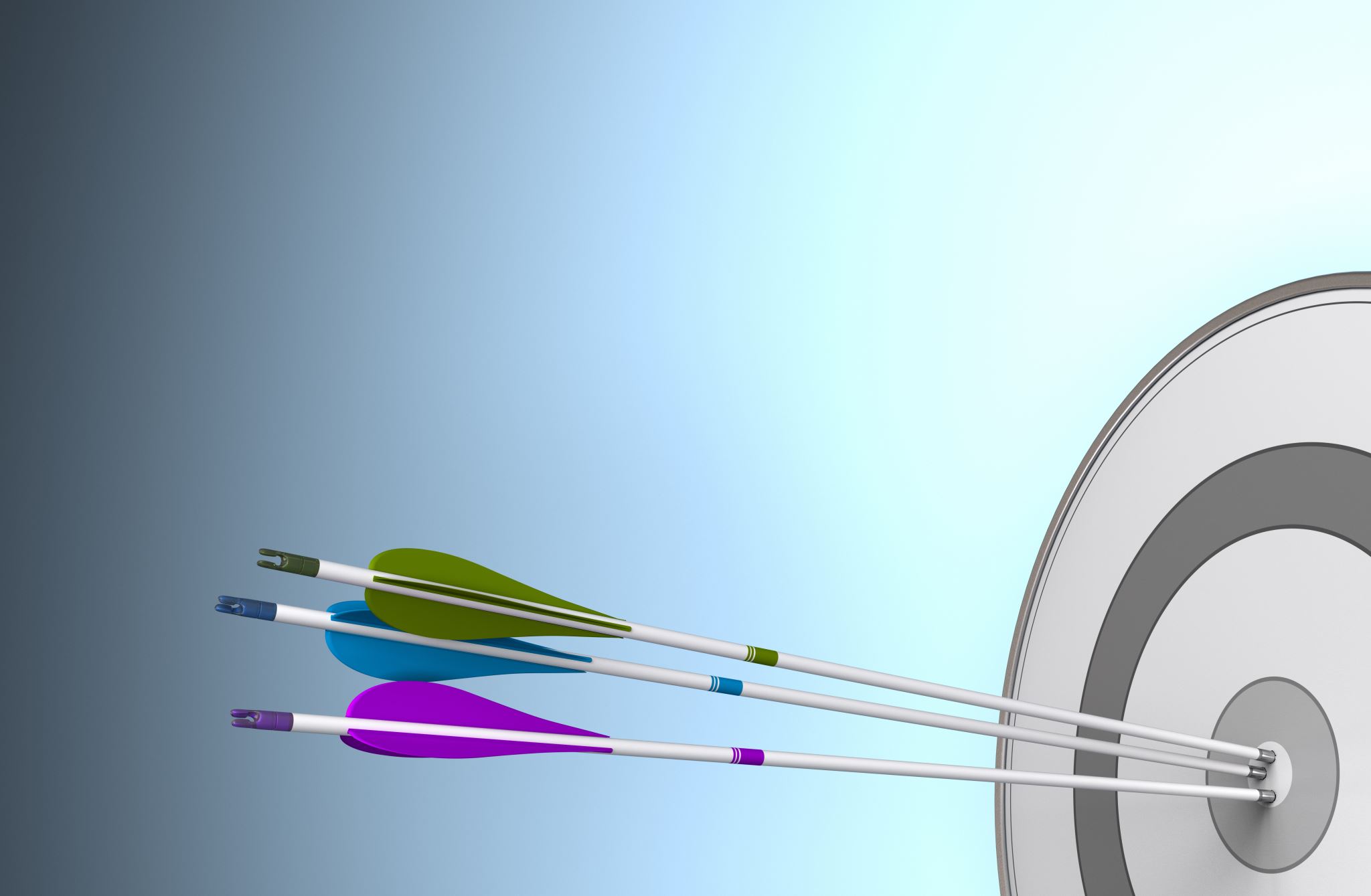 How are we Going to Achieve our Performance Targets?
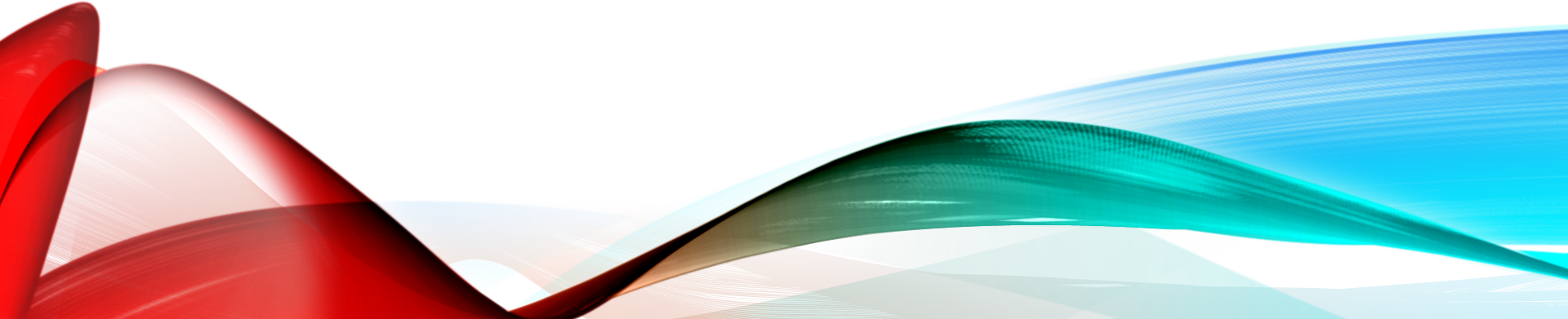 You are already doing the hard work! We simply need to improve data practices and data integrity.
Social Security Numbers
Currently, we have 50.32% of current NRS participants with social security numbers. 
All participants who have exited the program are in our denominator, regardless if we have an SSN or not.  
The ONLY CURRENT way we have to match participants with employment metrics is through a data match (SSNs) with Illinois Department of Education. 
PLEASE make EVERY ATTEMPT prior to our data freeze to call students and ask one more time for an SSN. If the student is still attending courses, ASK! 
If you have institutional processes that place barriers from capturing this data, contact your program support so we can strategize with you to develop solutions.
What happens if we miss our target? 
Potential for a statewide corrective action plan from OCTAE.
Financial Sanctions if we miss performance outcomes 2 years in a row!
Credential Attainment
The only way we can capture Bridge and ICAPS outcomes is if the following are true:
The learner is in a Bridge Course or an ICAPS and this is appropriately marked in DAISI.
Select the ICAPS radio button on the Student Status page
If a credential is earned, you must go to the student GOALS/ACHIEVEMENT in DAISI  and identify the credential earned.
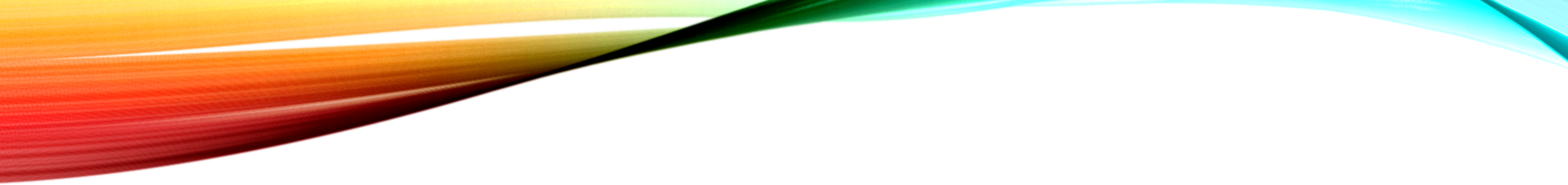 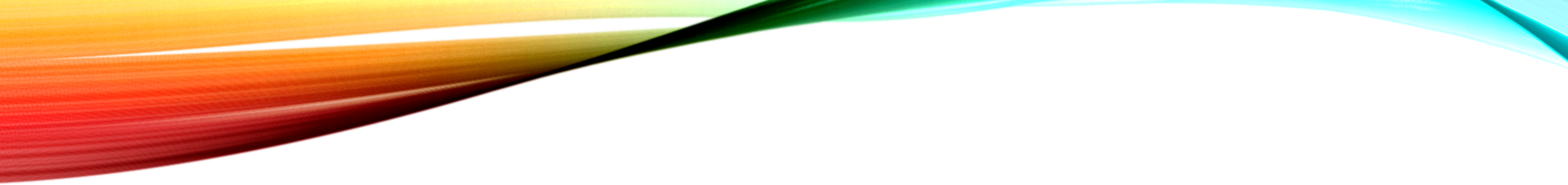 NRS Core Performance: Table 6
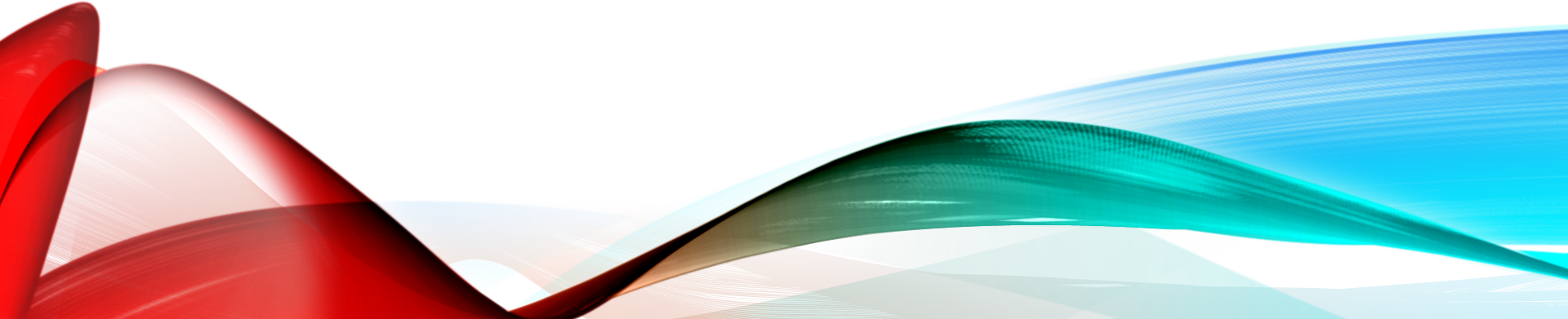 concerns With The DATA
Not in Labor Force
All learners not actively seeking employment. 
English Language Learners who lack work authorization should be marked as Not in Labor Force
Education Levels for students who have U.S based schooling 
Secondary Diploma, 
Secondary School Recognized Equivalent, 
Some college,  no degree
College or professional degree
Ongoing Supports from ICCB
NRS Performance Reports are due July 30. 
DAISI Data will be frozen on Friday, August 16th by 5:00 PM.
This provides you with two weeks to review your final data to ensure all data is correct. 
Program data (Errors and Table 6) will be reviewed by Program Support Specialists weekly. 
Data Support Office Hours announced in the PDN Pulse.
Intake and Data Support Staff Training throughout FY25.
What supports do you need?
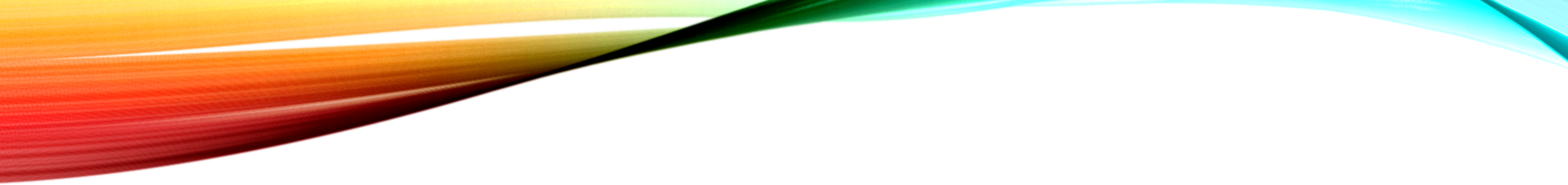 Questions?
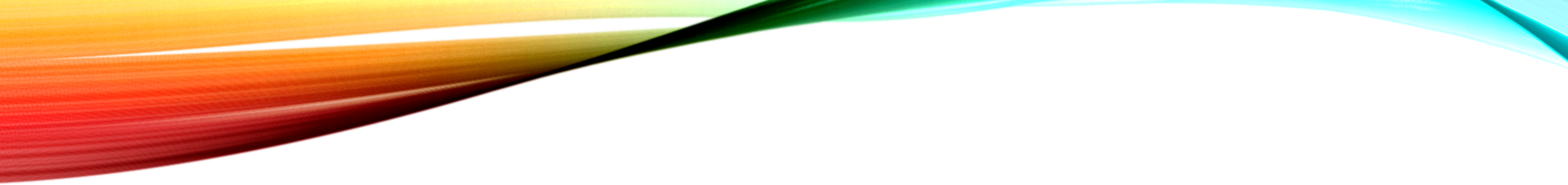 Thank you
Contact your Program Support Specialist for ongoing support.